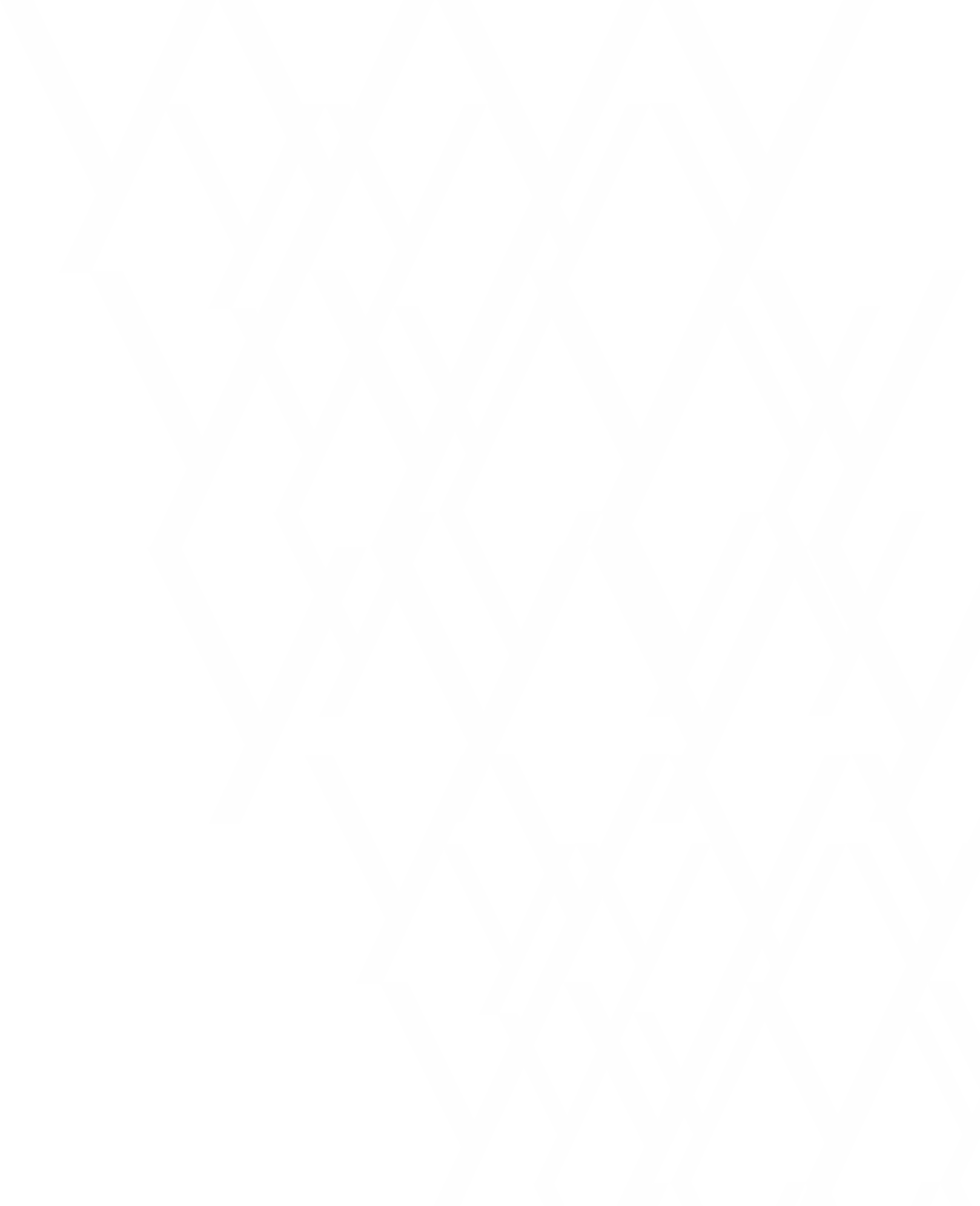 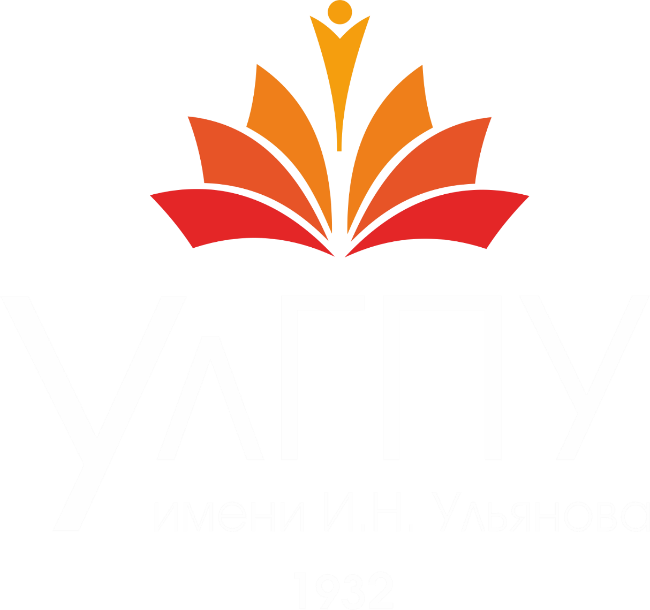 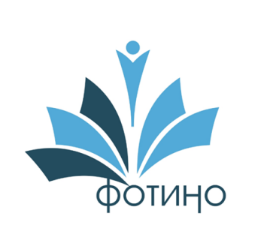 Трансформация современной системы специального и инклюзивного образования: обновление ФГОС
Дуброва Татьяна Игоревна – 
заведующий кафедрой специального и профессионального образования, здорового и безопасного образа жизни, 
кандидат педагогических наук, доцент
Ульяновск, 2023
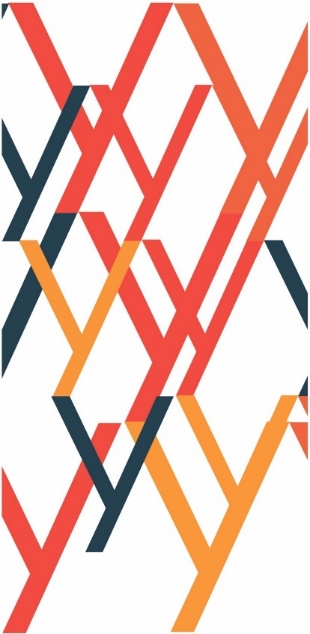 Приказ Министерства просвещения РФ от 24.11.2022г. № 1022«Об утверждении федеральной адаптированной образовательной программы дошкольного образования для обучающихся с ограниченными возможностями здоровья»
Стандарт определяет инвариантные цели и ориентиры разработки адаптированных основных образовательных программ дошкольного образования, а Программа представляет примеры вариативных способов и средств их достижения.

Программа является документом, в соответствии с которым организации, осуществляющие образовательную деятельность на уровне дошкольного образования, самостоятельно разрабатывают и утверждают адаптированные образовательные программы дошкольного образования (АОП ДО) для обучающихся раннего и дошкольного возраста с ограниченными возможностями здоровья.

По своему организационно-управленческому статусу Программа имеет модульную структуру и охватывает пять образовательных областей: социально-коммуникативное развитие, познавательное развитие, речевое развитие, художественно-эстетическое развитие, физическое развитие.
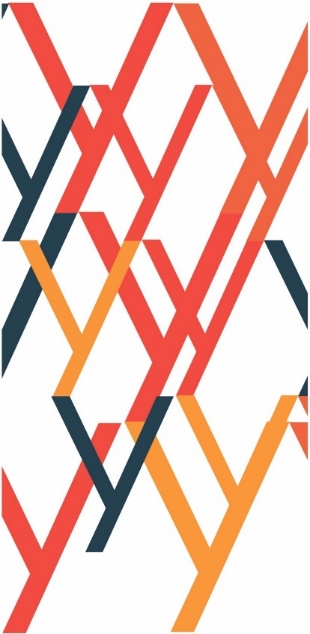 Приказ Министерства просвещения РФ от 24.11.2022г. № 1023«Об утверждении федеральной адаптированной образовательной программы начального общего образования для обучающихся с ограниченными возможностями здоровья»
Предусмотрены варианты для обучающихся с нарушениями слуха, слепых, слабовидящих, для обучающихся с тяжелыми нарушениями речи, с нарушениями опорно-двигательного аппарата, с задержкой психического развития, с расстройствами аутистического спектра.

Содержание каждого варианта ФАОП НОО представлено учебно-методической документацией (федеральные учебный план и календарный учебный график, федеральные рабочие программы учебных предметов, курсов, дисциплин (модулей), иных компонентов, федеральная рабочая программа воспитания, федеральный календарный план воспитательной работы), определяющей единые для Российской Федерации базовые объем и содержание образования уровня начального общего образования, планируемые результаты освоения образовательной программы.
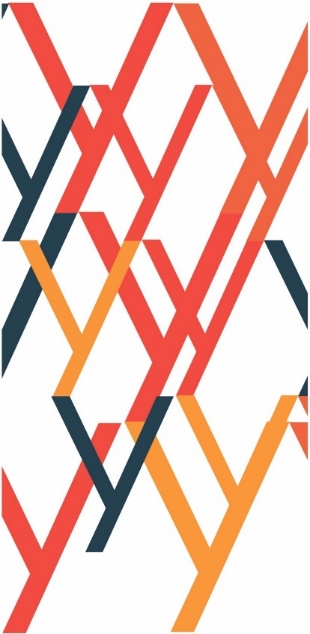 Приказ Министерства просвещения РФ от 24.11.2022г. № 1025«Об утверждении федеральной адаптированной образовательной программы основного общего образования для обучающихся с ограниченными возможностями здоровья»
Предусмотрены варианты для обучающихся с нарушениями слуха, слепых, слабовидящих, для обучающихся с тяжелыми нарушениями речи, с нарушениями опорно-двигательного аппарата, с задержкой психического развития, с расстройствами аутистического спектра.

ФАОП ООО для обучающихся с ОВЗ представляет собой образовательную программу, адаптированную для обучения, воспитания и социализации обучающихся с ОВЗ с учетом особенностей их психофизического развития, индивидуальных возможностей, особых образовательных потребностей, обеспечивающую коррекцию нарушений развития и социальную адаптацию.
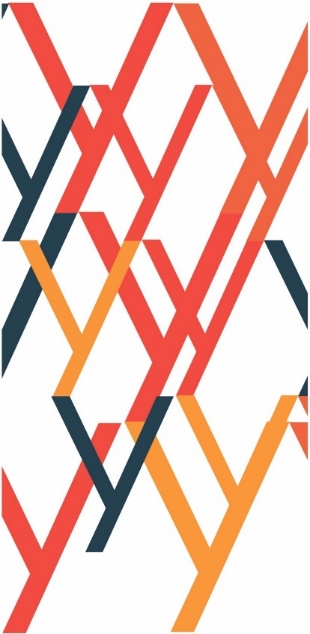 Приказ Министерства просвещения РФ от 24.11.2022г. № 1026«Об утверждении федеральной адаптированной основной общеобразовательной программы обучающихся с умственной отсталостью (интеллектуальными нарушениями)»
Дифференцированный подход предполагает учет их особых образовательных потребностей, которые проявляются в неоднородности возможностей освоения содержания образования. Применение дифференцированного подхода к созданию образовательных программ обеспечивает разнообразие содержания, предоставляя обучающимся с умственной отсталостью (интеллектуальными нарушениями) возможность реализовать индивидуальный потенциал развития.       Деятельностный подход основывается на теоретических положениях отечественной психологической науки, раскрывающих основные закономерности и структуру образования с учетом специфики развития личности обучающегося с умственной отсталостью (интеллектуальными нарушениями). Деятельностный подход в образовании строится на признании того, что развитие личности обучающихся с умственной отсталостью (интеллектуальными нарушениями) школьного возраста определяется характером организации доступной им деятельности (предметно-практической и учебной).
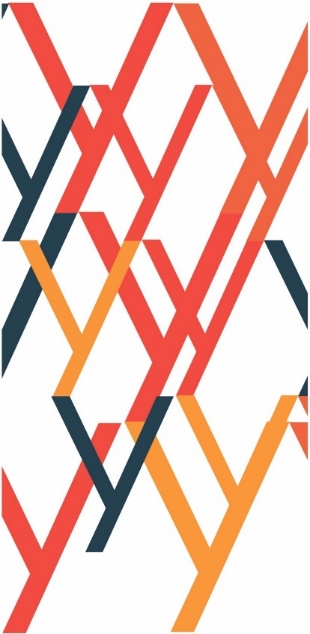 Приказ Министерства просвещения РФ от 23.11.2022г. № 1014«Об утверждении федеральной образовательной программы среднего общего образования»
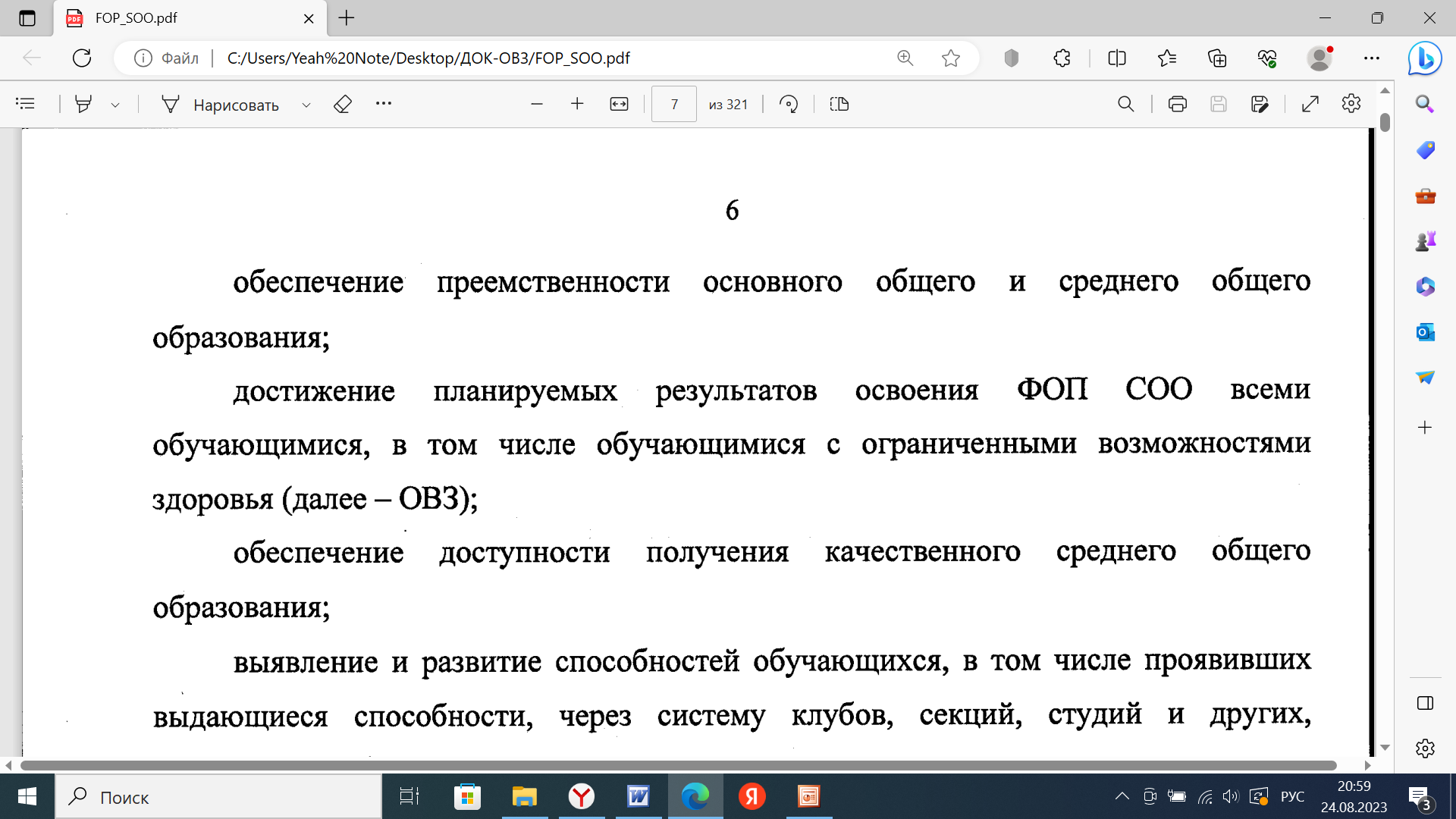 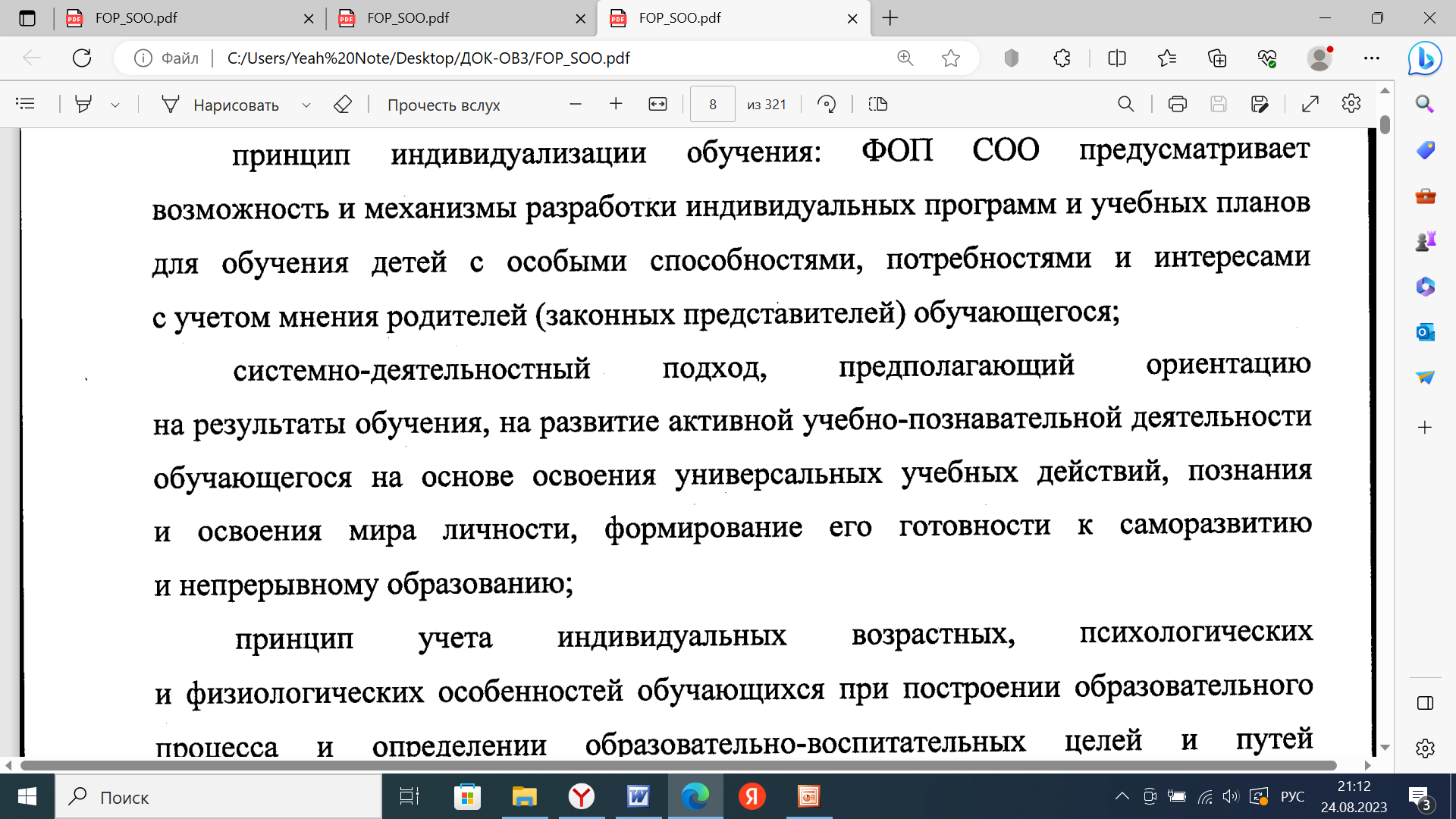 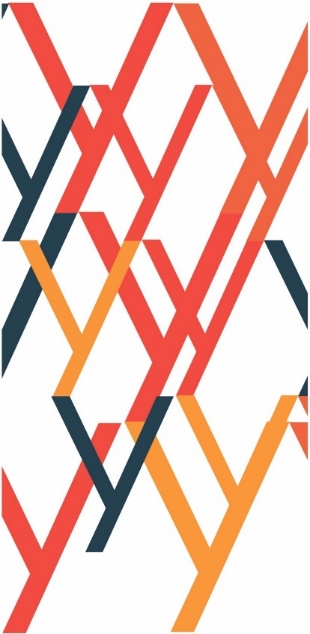 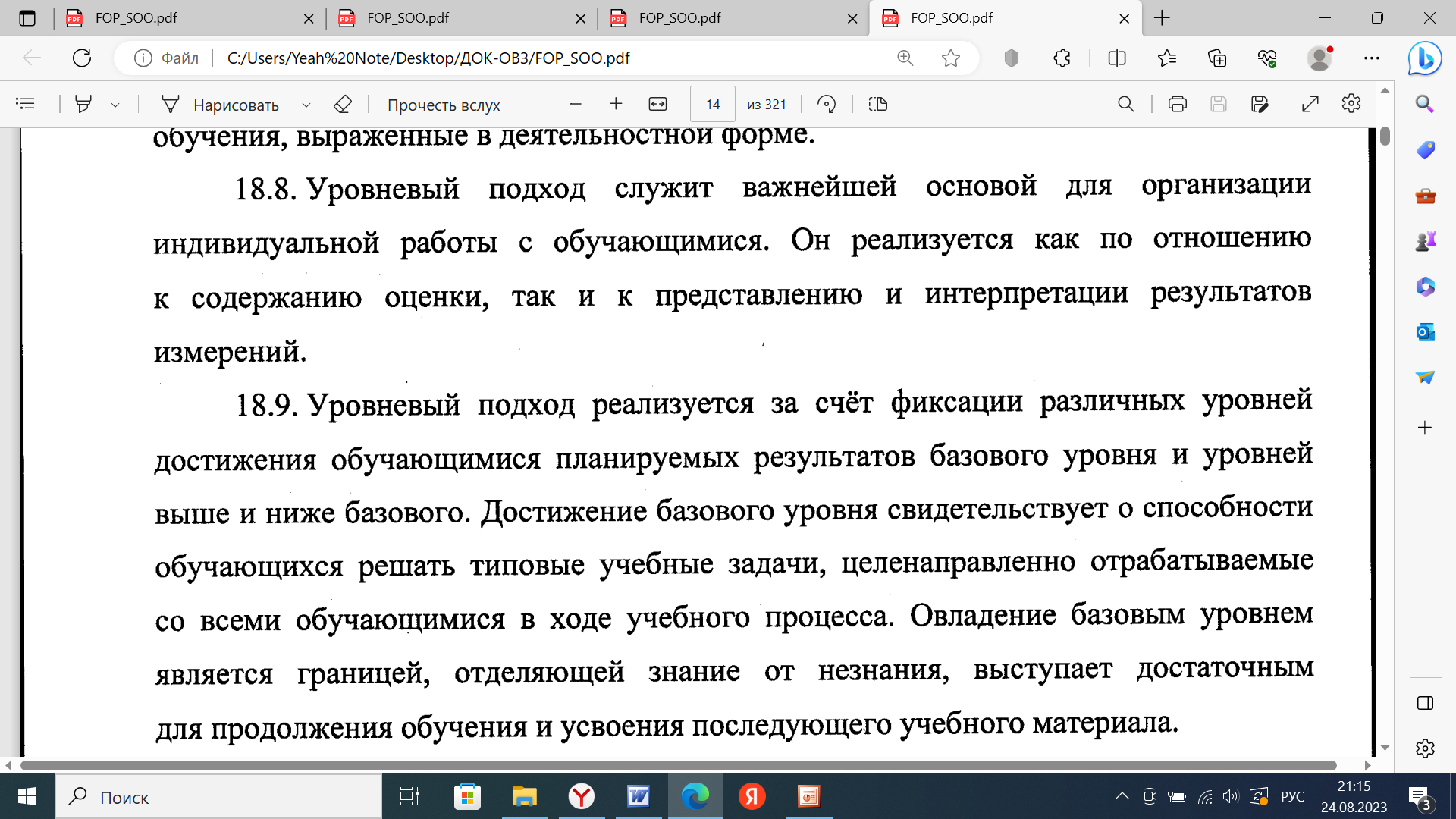 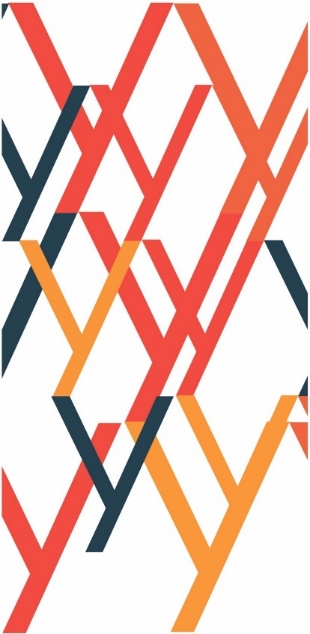 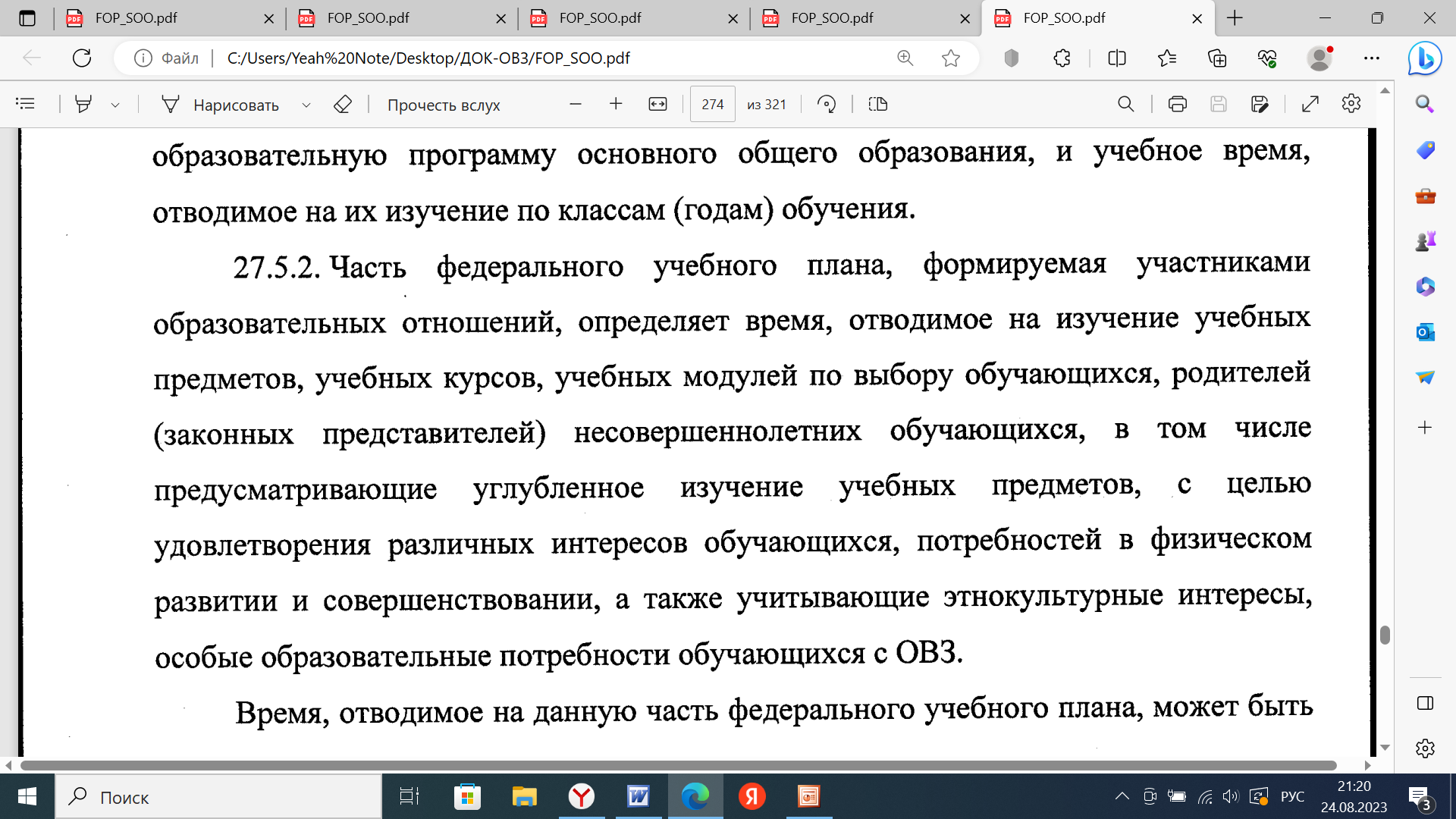 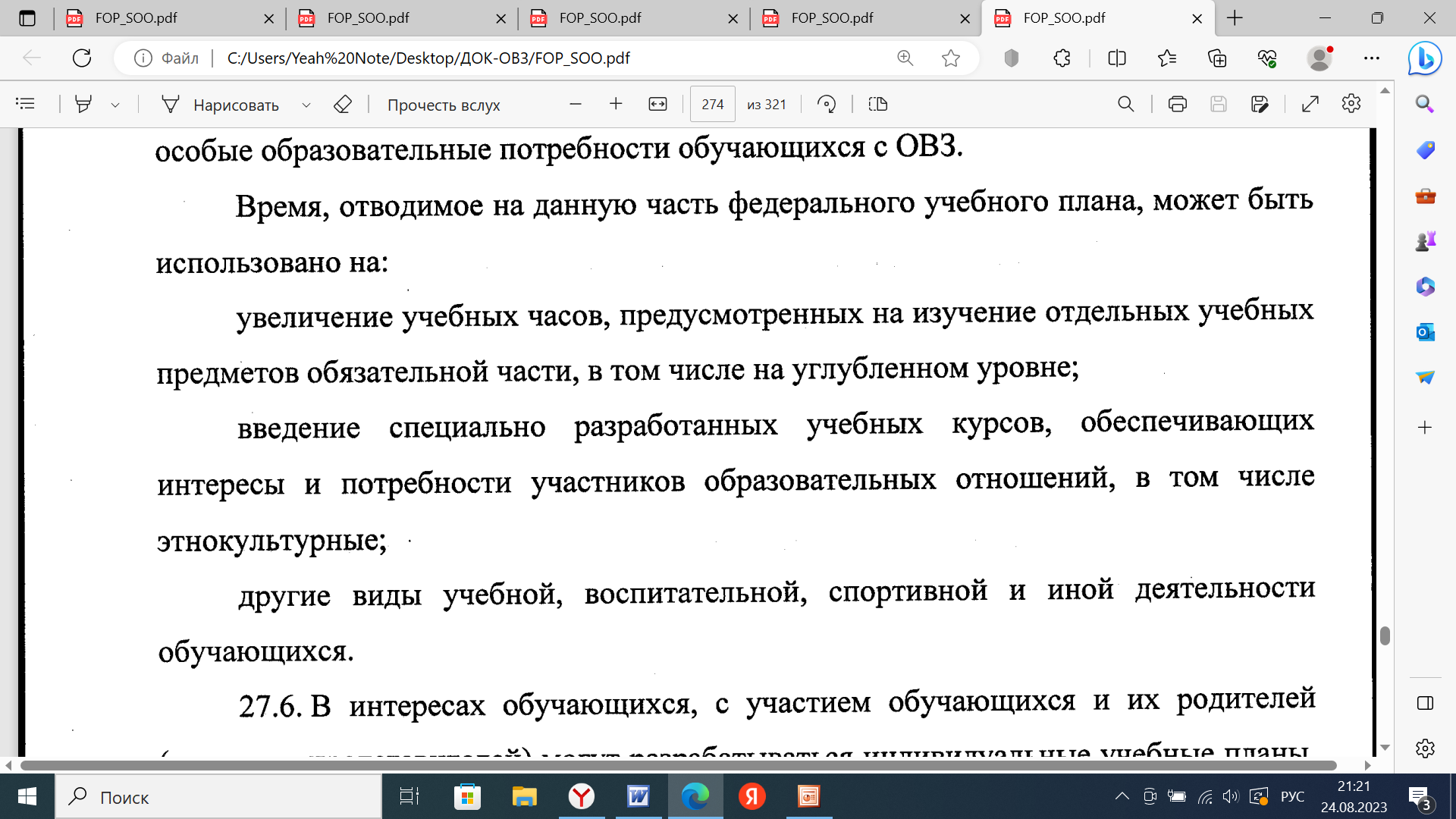 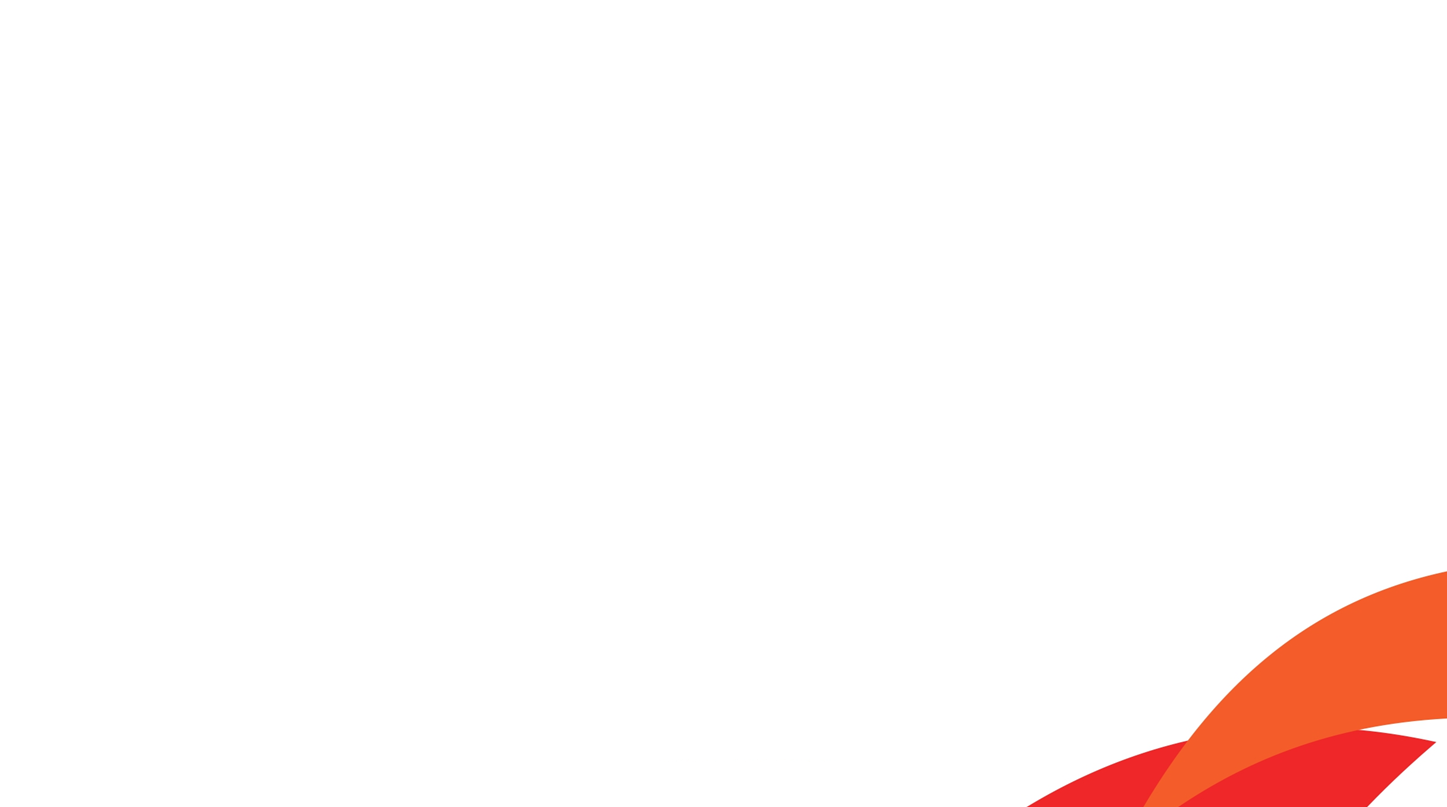 Основные задачи и направления работы:
1.Межпредметные понятия.

2.Формирование универсальных учебных познавательных действий (базовые логические действия, базовые исследовательские действия, навыки работы с информацией).

3.Формирование универсальных учебных коммуникативных действий (навыки общения, навыки совместной деятельности).

4.Формирование универсальных учебных регулятивных действий (навыки самоорганизации, навыки самоконтроля).

5.Развитие эмоционального интеллекта.
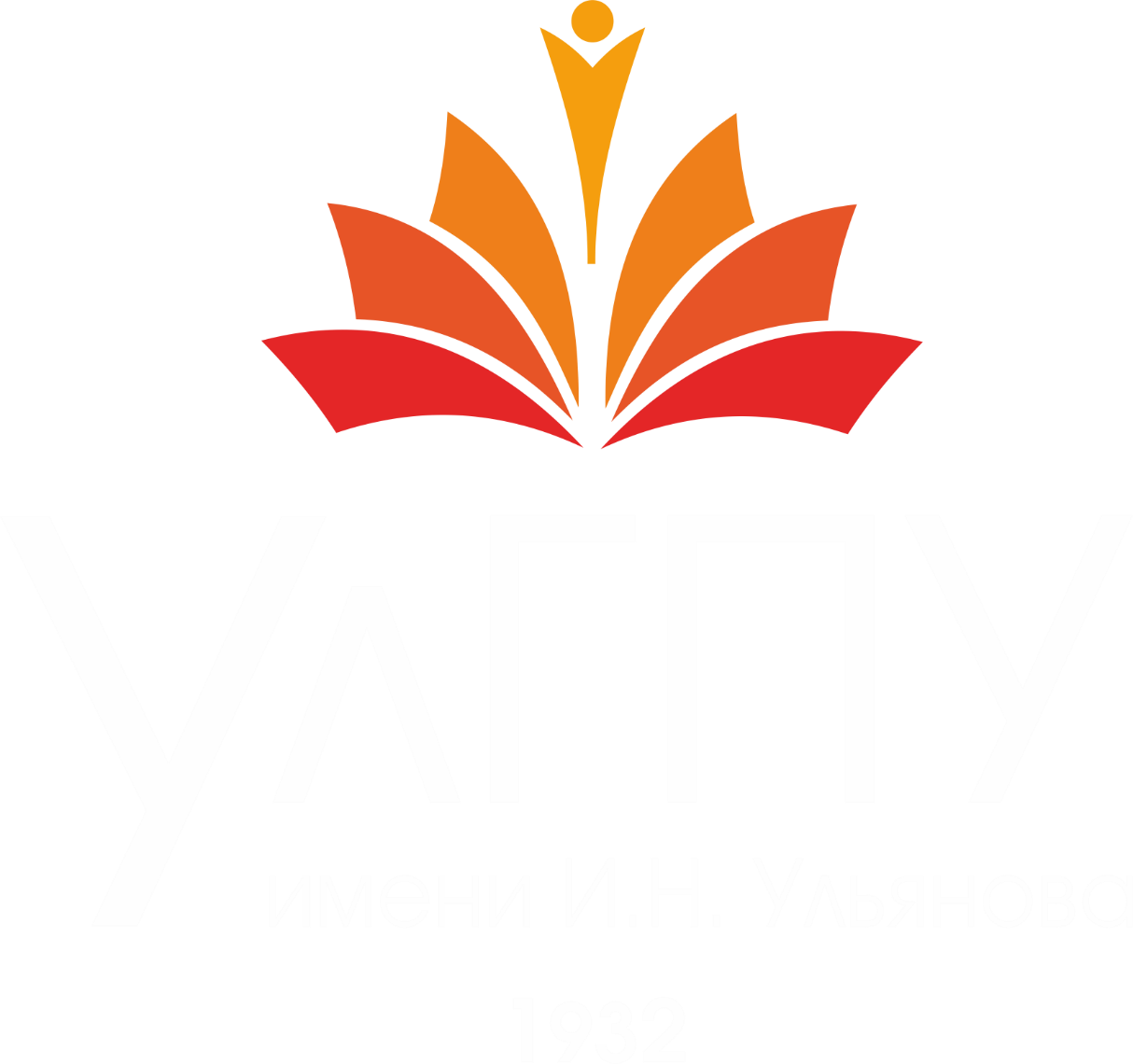 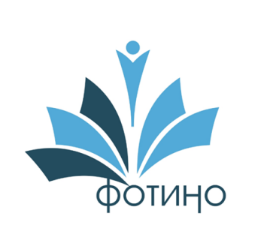 СПАСИБО ЗА ВНИМАНИЕ!
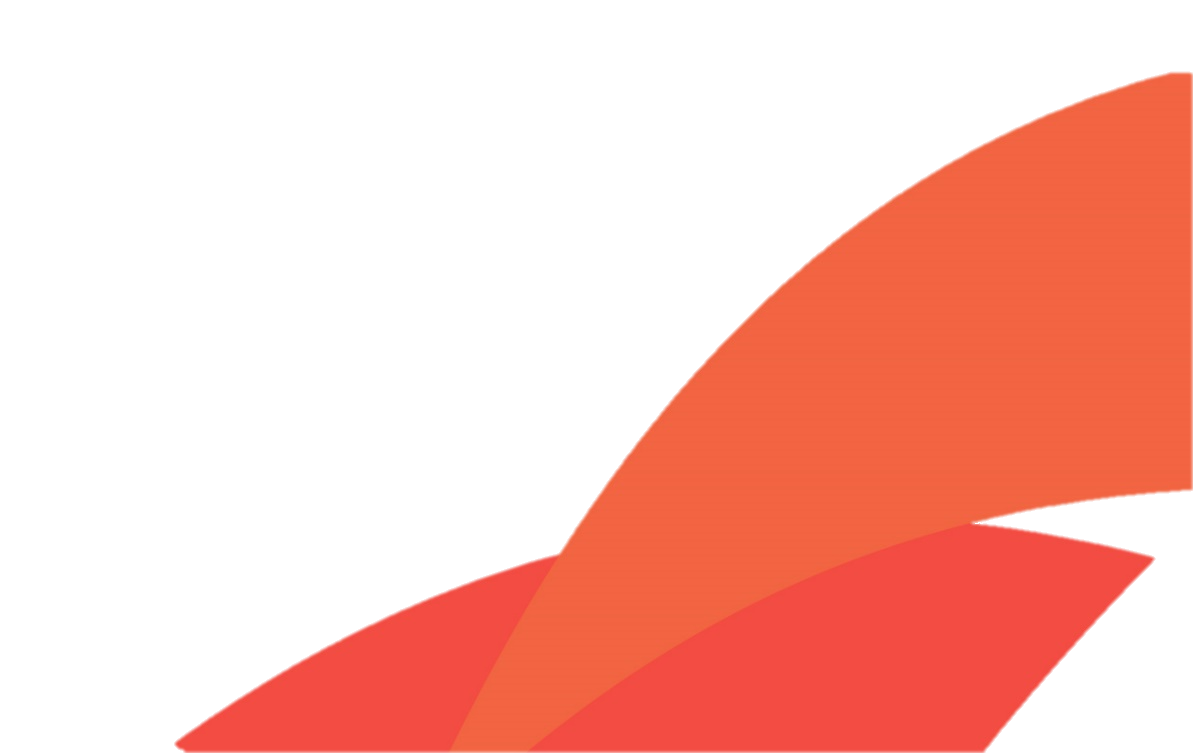